Becoming INDEPENDENT
Managing Healthcare Needs As An Adult
Adolescent Transition
Time of Preparation

Develop Skills and Knowledge 

Process Rather Than One Time Event

Involves Adolescent, Family, and Providers
[Speaker Notes: Teach toddlers how to feed and dress themselves, to walk and talk.

School age children learn how to read, social skills, and play with others. 

For most adolescents when we talk about transition we often focus on school and work and maybe transportation because being able to get to the places you want to get to is also important. 

Time to build on skills learnt earlier in life. 

Prepare for moving from Pediatric to Adult Care

Develop Skills and Knowledge to Manage Adult Healthcare needs as an adult.]
adolescence
Exciting And Challenging Time

Learn Responsibility

Build on Past

Prepare for the Future

Set Realistic Expectations
[Speaker Notes: Need practice making decisions, in order to learn the skill of how to make good decisions.]
School expectations
Identify Interests and Goals

Individual Education Plan or 504 Plan

Attend Classes 

Complete Assigned Work

Graduate
[Speaker Notes: Similarly when we think about the teenage years we think about school expectations. 

School is often seen as the foundation for where a teen will go next. It’s an opportunity to identify what interests teenagers have, what they enjoy doing, and figuring out what they might like to do in terms of getting a job or attending college to get specific qualifications.]
Health expectations
Physical – Health of the Body

Emotional – Feelings

Mental – Thoughts

Spiritual – Beliefs and Values

Relationships – With Yourself and Others
[Speaker Notes: So how does your health fit into the transition process. 

In order to be able to go to school or work, visit friends, complete goals you set for yourself, you need to feel well enough to do be able to participate in these types of activities. 

Being healthy involves all aspects of who you are.]
Decision making
A Learned Skill 

Opportunity to Practice

Support to Gain Confidence

Develop Capacity
[Speaker Notes: Everyone needs opportunities and support to learn how to make good decisions.

Lack of opportunity to make decisions can prevent people from developing capacity.

Transition is an opportunity to teach adolescents how to make healthy choices, which hopefully will help them to grow up to be healthy adults.]
provider questions
Developing skills
Managing health care
Make Doctor’s Appointments

Refill Medications

Ask Doctor/ Medical Provider Questions
[Speaker Notes: Many learning to manage healthcare videos are available at Healthy Transitions. Moving From Pediatric to Adult Health Care. New York State Institute for Health Transition Training for Youth with Developmental Disabilities. https://healthytransitionsny.org/videos/]
Ask me 3
What is my Main Problem

What Do I Need to Do?

Why Is It Important For Me To Do This?
Ask me 3
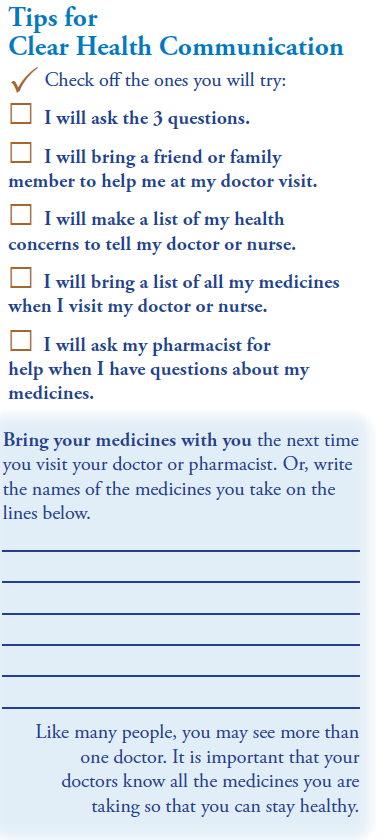 [Speaker Notes: Back of Handout – this is a good form to take with you the next time you see a health care provider, such a doctor, nurse, or pharmacist, and ask them the three questions to help you understand your medical needs better.

Source: Ask Me 3. Indian Health Service. Healthy Literacy. Ask Me 3.  https://www.ihs.gov/healthcommunications/includes/themes/responsive2017/display_objects/documents/AskMe_8-pg_NatAmer.pdf

This tool can also help with reading back to a provider answers to questions, to make sure that what you heard was what the provider meant. Being able to understand what your medical needs are, gives you the information you need to decide how best to take care of yourself.]
Monitor Progress
checklists
Set Goals

Learning Plan

Identify Resources 

Share Successes and Struggles
checklists
[Speaker Notes: Checklists also allow adolescents, parents and caregivers to share information with multiple providers in different settings. Skills being learnt in the medical setting can be shared at school and can help ensure medical needs are attended to during the school day.]
Shared responsibility
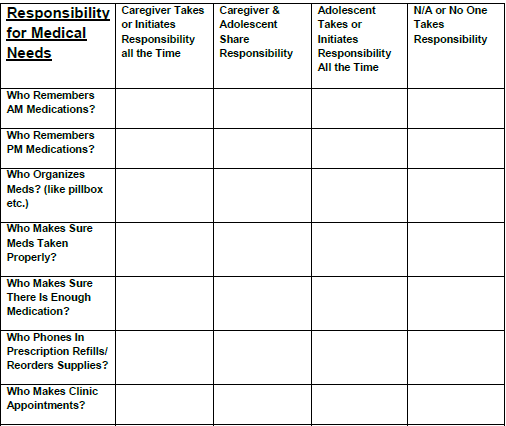 [Speaker Notes: Care Agreements and Shared Responsibility Charts help encourage adolescents to participate in decision-making and can help adolescents learn how to take responsibility within a supportive environment, where even if mistakes are made, the support of caregivers can help adolescents learn from mistakes.]
Daily and emergency plans
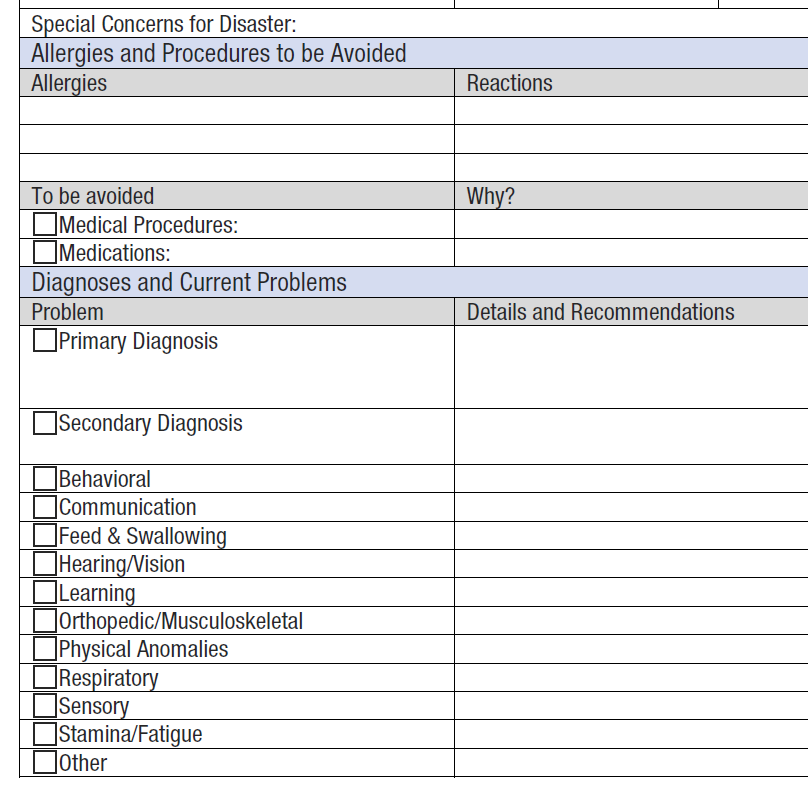 Future topics
Access To Care

Health Insurance

Consent for Treatment

Confidentiality
QUESTIONS
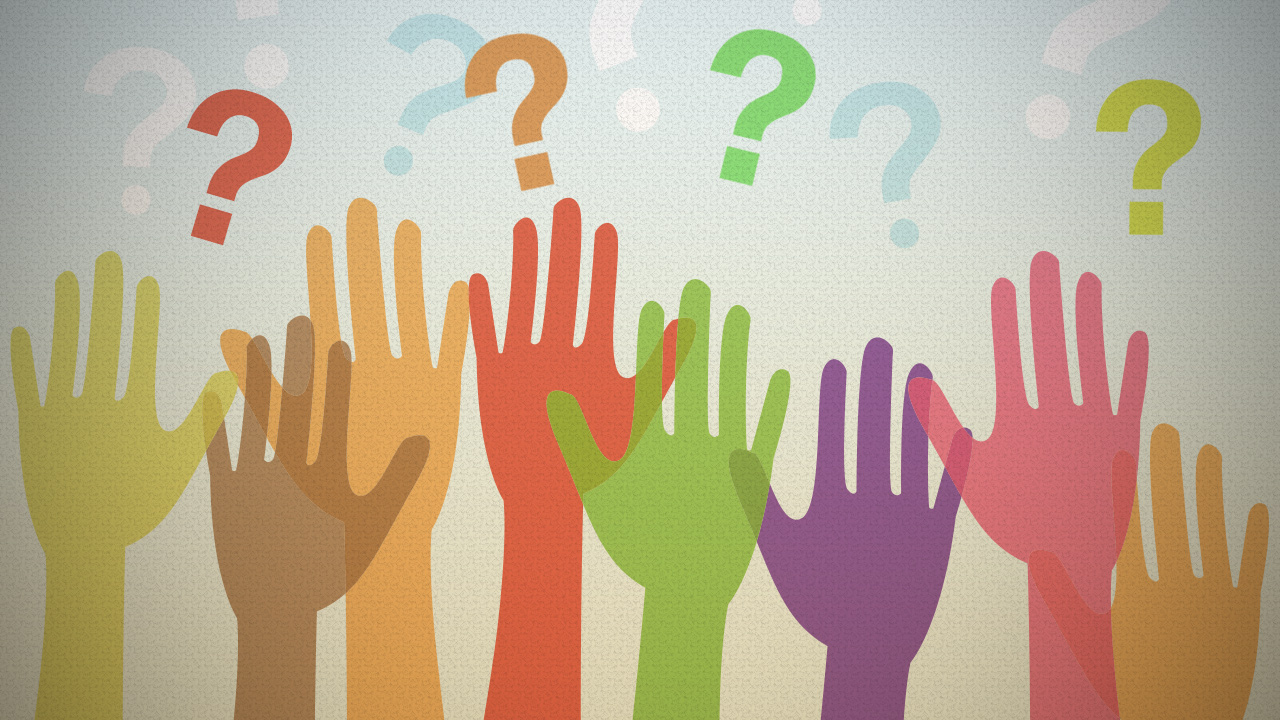 [Speaker Notes: Summarise the presentation.

HANDOUTS: 

Care Plan and Emergency Contact Information – discuss completing with a parent/ caregiver and also discussing at the next appointment with pediatrician/ primary care provider.
Transition Readiness sheets for Young Adult and Parents – have young adult and parent discuss and think about completing to assess where they both are with the young adult learning health care management skills. 
Health Insurance sheet – discuss the homework assignment.

Both the transition readiness sheets and health insurance questions will be discussed in a couple of days.]
Contact information
Joanne Singleton, LCSW, MPH,

Public Health Specialist II,
Women’s, Children’s & Family Health,
Alaska Division of Public Health,
 
Phone: (907) 269-3430
Fax:      (907) 754 3425
 
joanne.singleton@alaska.gov